Available Forage
Example:
16” average forage height
Take 50%
 8” available forage
8” available forage X 150 #’s/acre DM = 1200 #’s/acre DM
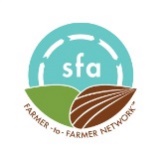 Slide Source: Kent Solberg
Copyright  - Sustainable Farming Association - sfa-mn.org